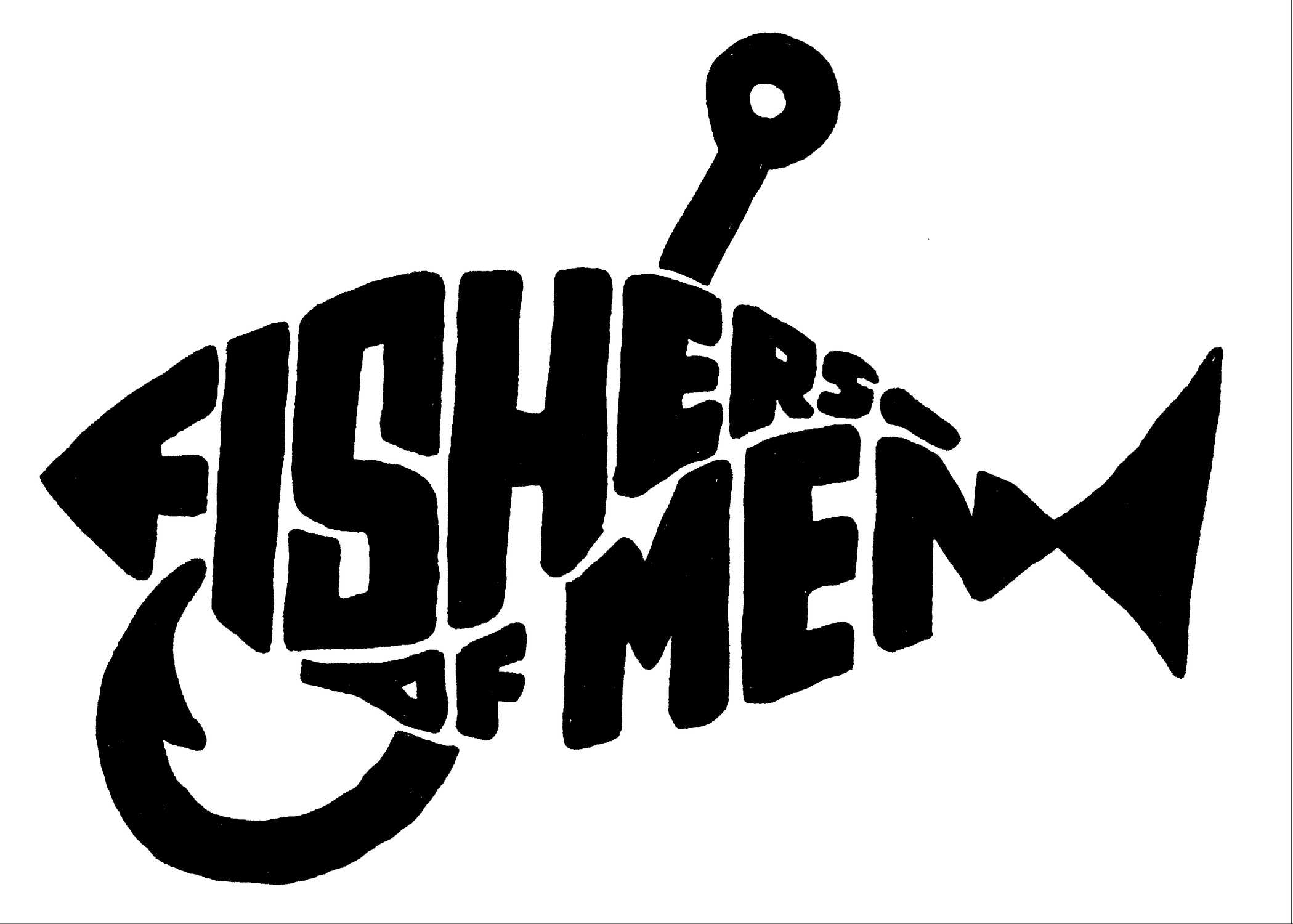 Fishers Of Men                                       Matthew 4:18-22
Churchofchristtucson.org
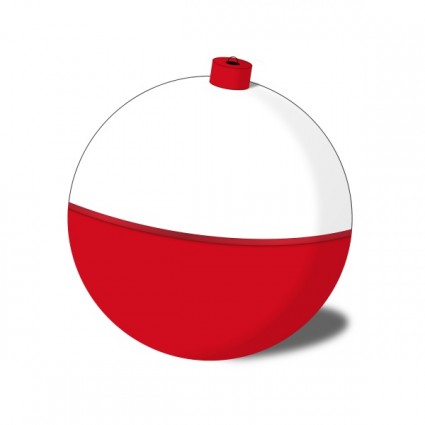 Fishers of Men                                        Matt. 4:18-22
Things Necessary to be a Good Fisherman:
The Right Bait                                                          Rom. 1 :16-17; Matt. 28:19-20
 The Right Tools                                                      Isa. 8:20; Prov. 30:5-6
The Right attitude                                                            Acts 9:10-17a; 18:9-10
 Patience James 5:7-8
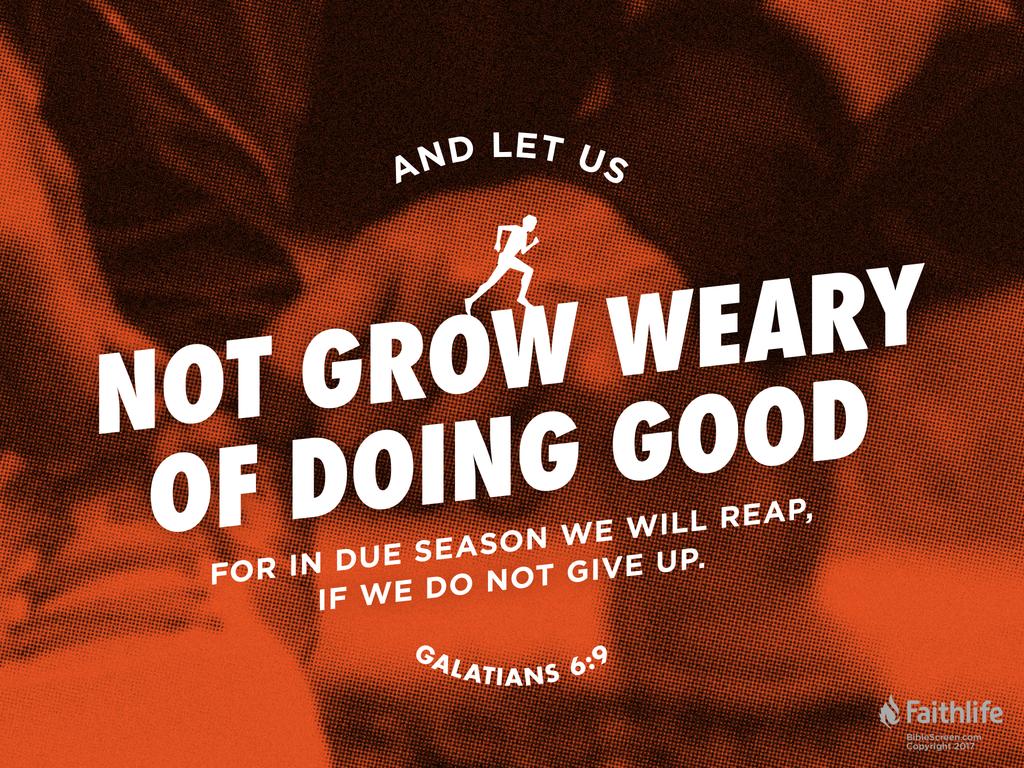 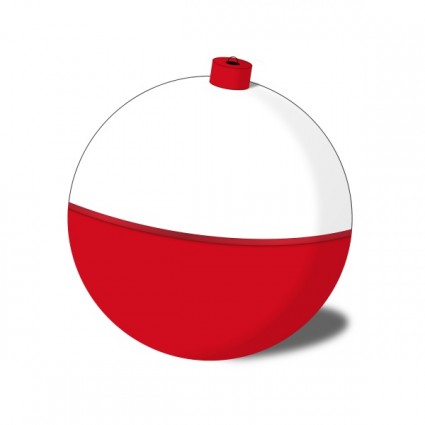 Fishers of Men                                        Matt. 4:18-22
The Right Techniques to be a Successful Fisherman:
Fishing day or night                                                        2 Tim. 4:1-2; John 9:4
Bottom or Surface Fishing                         1 Cor. 6:9-11; Acts 16:14-15
 Single hook or net                                             Acts 8:26-31, 35-39; Matt. 13:47-49
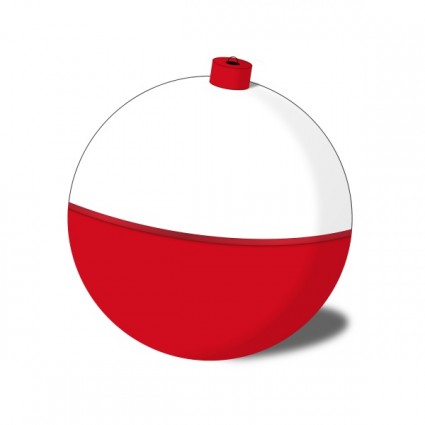 Fishers of Men                                        Matt. 4:18-22
The Right Place Necessary to be a Successful Fisherman:
The Home                                                        Acts 20:20; 10:24, 27, 33
The Church meetings                            Acts 20:7; 1 Tim. 4:13
The Streets                                                  Acts 8:4; 17:16-20
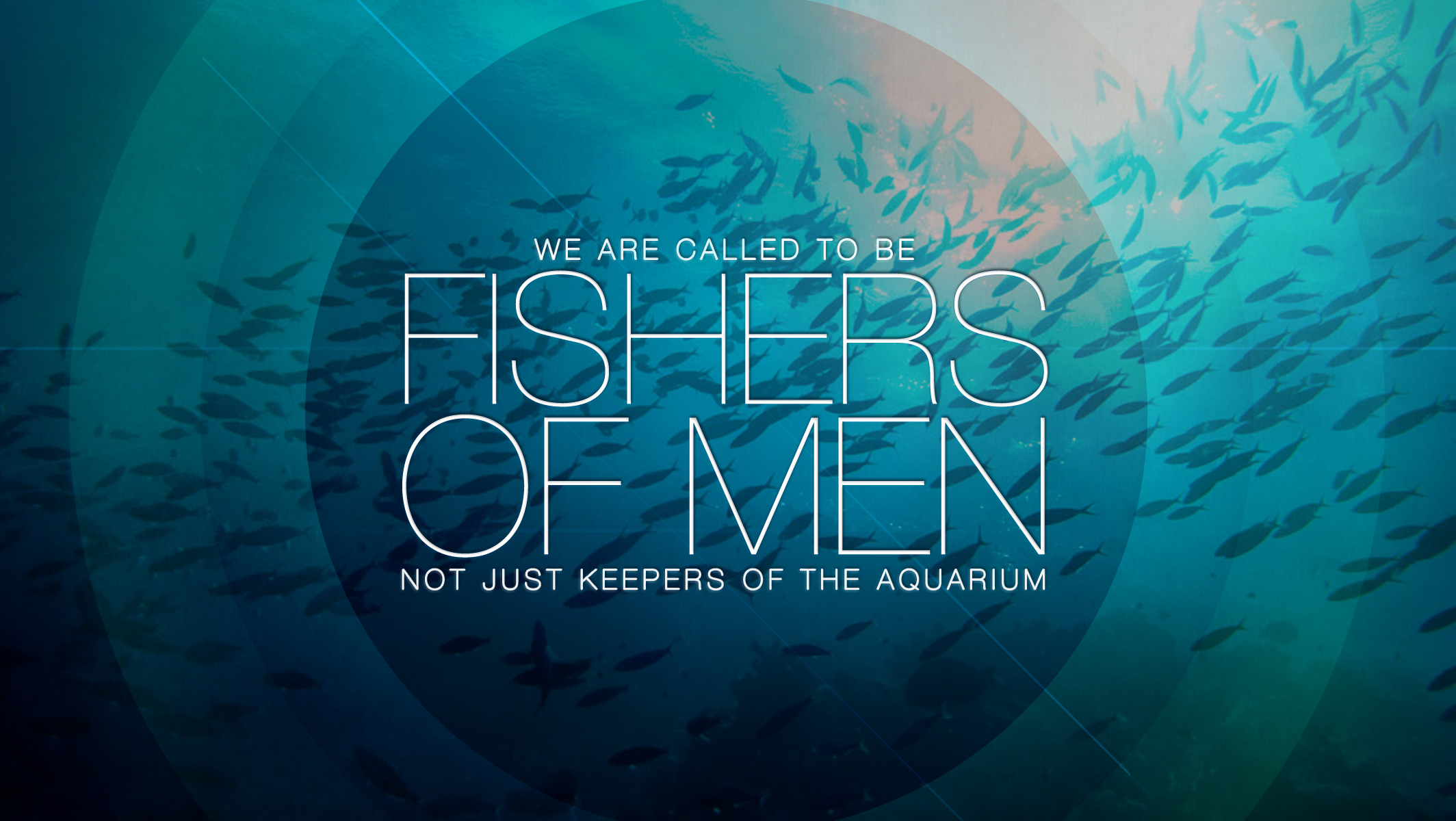